স্বাগতম
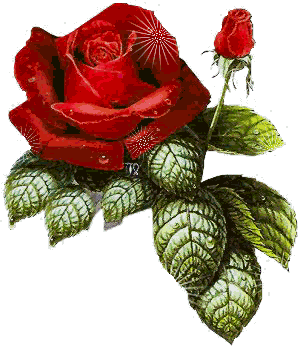 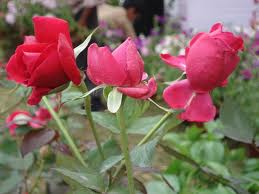 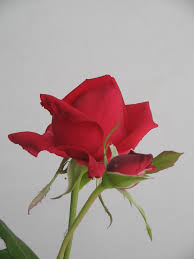 শিক্ষক পরিচিতি
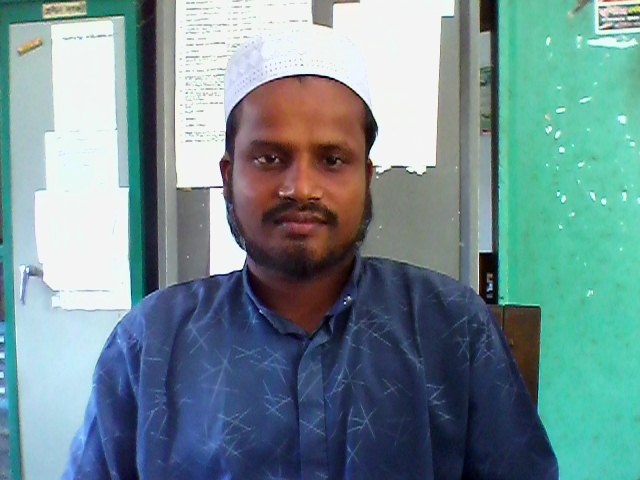 নাম মোঃ মনিরুল ইসলাম
পদবী  সহকারী শিক্ষক (ইসলাম ধর্ম)
মাইজপাড়া আদর্শ মাধ্যমিক  বালিকা বিদ্যালয়             নড়াইল সদর নড়াইল,
BTT jessore ttc .Id- 1100
Emil-monirulislam3365@gmail.com
Mobil no:- 01735284408
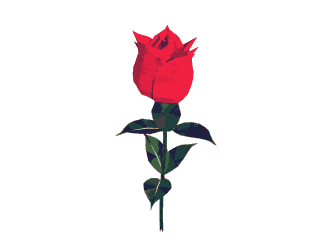 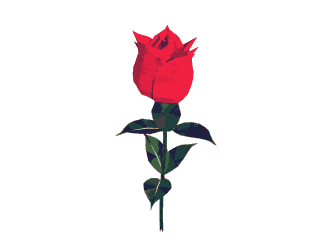 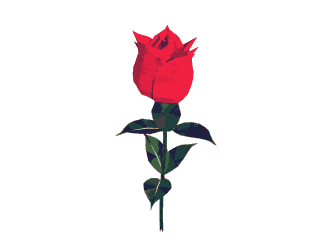 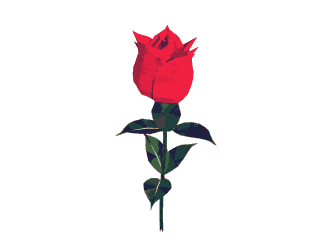 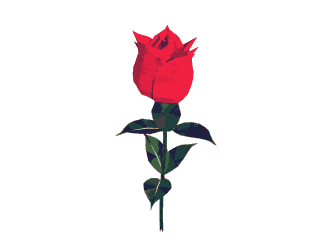 পাঠ পরিচিতিশ্রেণি 7মবিষয়ঃ  (ইসলাম ওনৈতিক শিক্ষা)পাঠঃ  চতুর্থ অধ্যায়সময়ঃ ৫০ মিনিটতারিখঃ  ১১/0৩/২০২০
পাঠ ঘোষনা
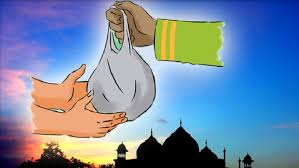 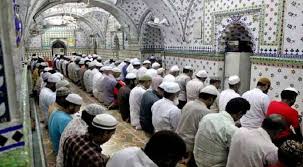 উপরের ছবি  দুইটি দেখ
পাঠঃ  শিরোনাম
আখলাক
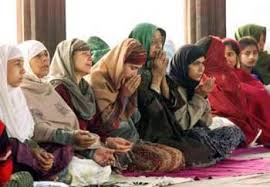 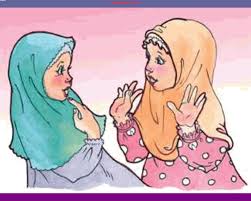 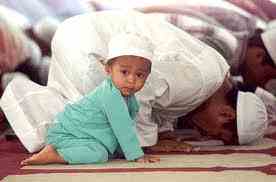 ছবিগুলো দেখ ।
শিখন ফল
১  আখলাকের ধারণা ব্যক্ত  করতে পারবে ।
০২। আখলাকের এর প্রকার বর্ননা করতে পারবে ।
০৩। আখলাকের গুরুত্ব ব্যাখ্যা করতে পারবে ।
আমরা ছবি গুলো দেখি ।
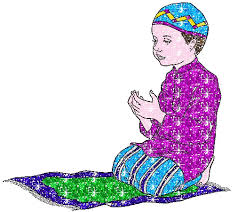 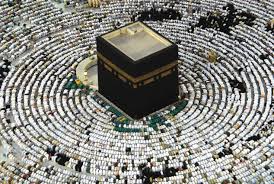 একক কাজ
(ক) আখলাক অর্থ কি ?          (খ)আখলাক কাকে বলে ?
      (গ) আখলাক কত প্রকার কি কি ?
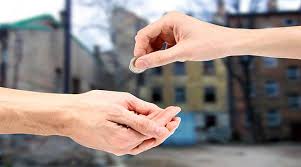 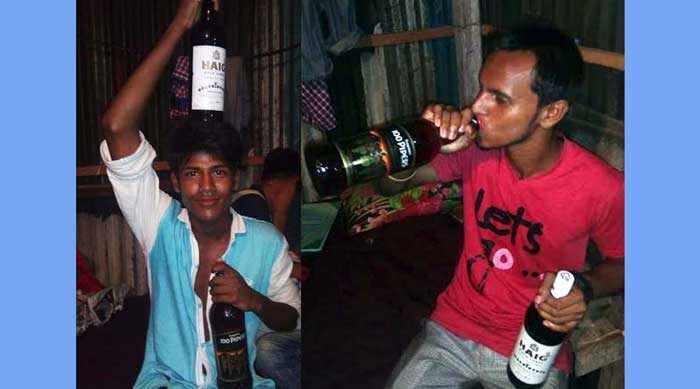 দলগত কাজ
(ঘ) আখলাক মানব জীবনে কি প্রভাব ফেলে  
  আলোচনা কর
মূল্যায়ন
আখলাক কাকে বলে ?

 আখলাকের হামিদা কাকে বলে ?

    আখলাকের মূল কথা বলতে কি বোঝ ।
বাড়ির কাজ
আখলাকের হামিদার উপায় গুলো লিখ ,  ।
 খ
ধন্যবাদ
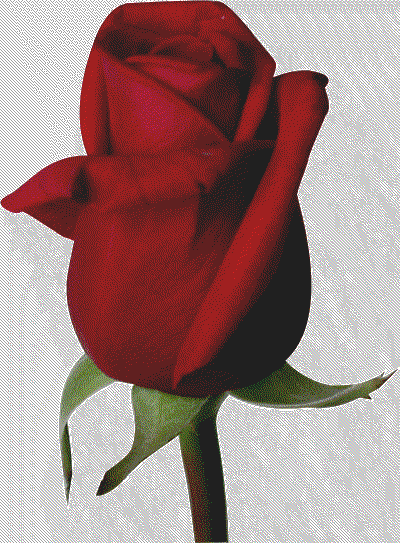